Agile Stakeholder Participation Benefits
Introduction to Scrum for Stakeholders
Role and Benefits

Hans Samios @ Focussed Agile
A lot of times, people don't know what they want until you show it to them.
Steve Jobs
This is why we need Engaged Stakeholders
2015 © Focussed Agile LLC
11/18/15
2
Agenda
What is Scrum?
What is a Stakeholder?
Why are Stakeholders Important?
What Do You Get Out of It?
What Participation is Required and How Much?
How to Increase your Influence at a Sprint Review?
2015 © Focussed Agile LLC
11/18/15
3
What Is Scrum?
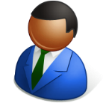 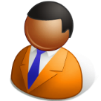 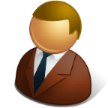 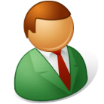 Scrum Master
Roles
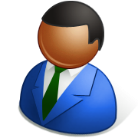 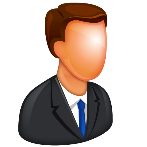 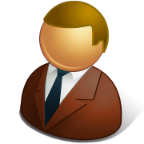 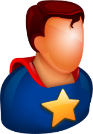 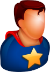 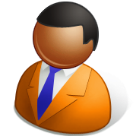 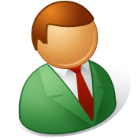 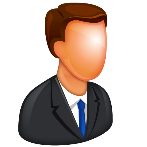 Stakeholders
Product Owner
Daily Standup
Meetings
Scrum Team
Team / Process Feedback
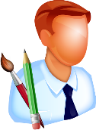 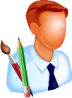 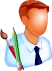 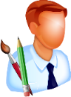 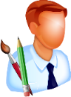 SprintRetrospective
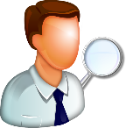 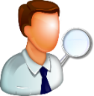 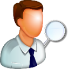 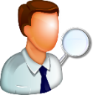 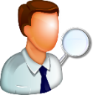 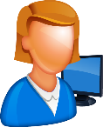 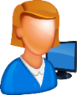 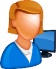 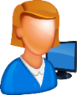 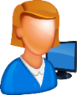 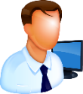 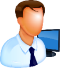 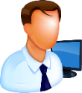 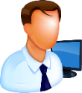 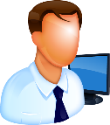 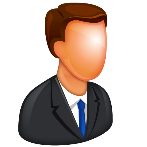 Daily
Sprint
Business Goals
Vision
Roadmap
Stakeholder Input
Product Owner
Sprint Planning
1-4 Weeks
Sprint
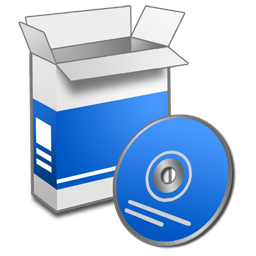 Product Backlog
Selected Backlog
Sprint Backlog
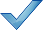 Task 1
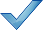 Task 2
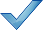 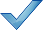 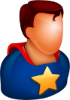 Task 3
IncrementallyFinishedProduct
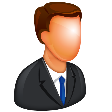 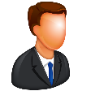 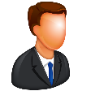 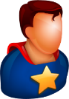 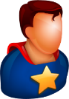 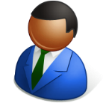 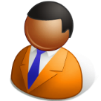 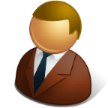 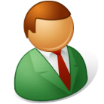 Product Feedback
Sprint Review
2015 © Focussed Agile LLC
11/18/15
4
What Are The Scrum Roles?
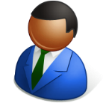 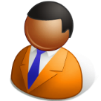 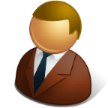 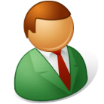 Scrum Team
Defines the features of the product, decides on release date and content
Is responsible for the profitability/value of the product (ROI)
Prioritizes features according to market and/or user value
Can change features and priority every 14 days (based on Sprint length)
Reviews work results with team
Product
Owner
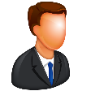 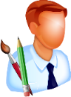 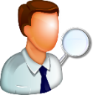 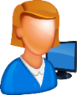 Ensures that the team is fully functional and productive
Enables close cooperation across all roles and functions and removes barriers
Shields the team from external interferences
Ensures that the process is followed. Issues invitations (eg daily scrum)
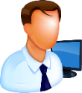 Scrum
Master
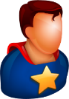 Cross-functional, seven plus/minus two members
Selects the iteration goal and specifies work results
Can do everything within boundaries of project guidelines to reach iteration goal
Organizes itself and its work
Demos work results
Team
Customers: represent the users
Functional managers: represent the organization
Other interested people
Stakeholders
2015 © Focussed Agile LLC
11/18/15
5
What is a Stakeholder?
Responsible for
Gathering input from your constituents
Representing all constituents to the Product Owner 
Backlog Composition and Prioritization
Provide suggestions for backlog items
Assist in directing Product Owner to the greatest business value; assist in prioritization
Be available to discuss what is meant by the user story with the Product Owner 
Assist in splitting user stories that provide maximum value first
Provide Feedback During / After Sprint Reviews
Tell us when is something is good and meets the business objective not bad
Change or create new user stories based on what was seen at the Sprint Review
2015 © Focussed Agile LLC
11/18/15
6
Types of Stakeholders
Primary
Small subset 
Represents their department / Project
Participates in the decisions on design, backlog content and prioritization
May Be Asked to Participate in final approval on designs
Weighted vote when it comes to making decisions, determining product direction
Secondary Stakeholders
Anyone who has an interest in the product
Invited to Sprint Review
Contribute but their opinions may be overridden by the primary stakeholders
2015 © Focussed Agile LLC
11/18/15
7
Why are Stakeholders Important?
Ensure product brings the most value to All the users 
They help to…
Suggest and influence the prioritization of the most important features 
Confirm the direction we are going is the right one
In Some cases Will test monthly iterations
"Scope doesn't creep. Understanding grows.”
-- Jeff Patton
2015 © Focussed Agile LLC
11/18/15
8
What Do You Get Out of It?
Rapid delivery of highest business value items
Ability to change your mind when that makes sense
Direct interaction with the team creating the tool to get what you need
Confidence in the progress of the work
Transparency into everything the team is doing
2015 © Focussed Agile LLC
11/18/15
9
What Participation is Required and How Much?
What is required?
Attend monthly Sprint Reviews
Give feedback good and bad
Answer questions on designs, workflows
Assist with requirement definition and design reviews
Assess prototypes and provide feedback
How much time is required?
About 4-8 hours a month
2015 © Focussed Agile LLC
11/18/15
10
Participation in the Scrum Life Cycle
Repeat
Stakeholder may be Involved
Stakeholder fully Involved
Day 10
Day 1
Sprint Planning 1
(2 hours)
Sprint Review
(2 hours)
Sprint
(Days 2-9)
Week 1                             Week 2
Sprint Planning 2
(2 hours)
Sprint Retrospective
(1.5 hours)
Stakeholder may be Involved
Daily
Scrum
(15 mins)
2015 © Focussed Agile LLC
11/18/15
11
How to Increase Your Influence At a Sprint Review?
Try to share your enthusiasm for the work that is being done
Keep feedback focused to topics relevant to agenda
Think in terms of the end user
Provide feedback on perceived business value
“This will significantly improve our current work process by…”
“This looks slick; however, don’t see it helping our bottom line.”
Provide feedback where solutions have hit the mark
Let the team know when a solution is good
Tell them when the value has been realized so they can move to other requirements
Provide feedback on opportunities for improvement
When possible, offer recommendations on how the solution should work
Raise concerns even if the solution is not immediately apparent
Provide ideas for new requirements
2015 © Focussed Agile LLC
11/18/15
12
Things to Avoid in a Sprint Review
Don’t be hyper-critical
We want to be told what does not work for you, but we also want a team that is motivated
Don’t be silent
It leaves too many questions open about what you might be thinking
2015 © Focussed Agile LLC
11/18/15
13
Questions?
2015 © Focussed Agile LLC
11/18/15
14